KRAJINA KOLEM NÁS
IGE01 Integrovaný společenskovědní základ 1

Mgr. Kateřina Gorčíková, Ph.D., Katedra geografieE: gorcikova@ped.muni.cz
Co je krajina?
Část zemského povrchu – má svoji danou polohu na povrchu Země, vzhled a vyznačuje se osobitým vývojem.
Část zemského povrchu s určitým reliéfem, kterou tvoří soubor ekosystému i místa vytvořená člověkem.
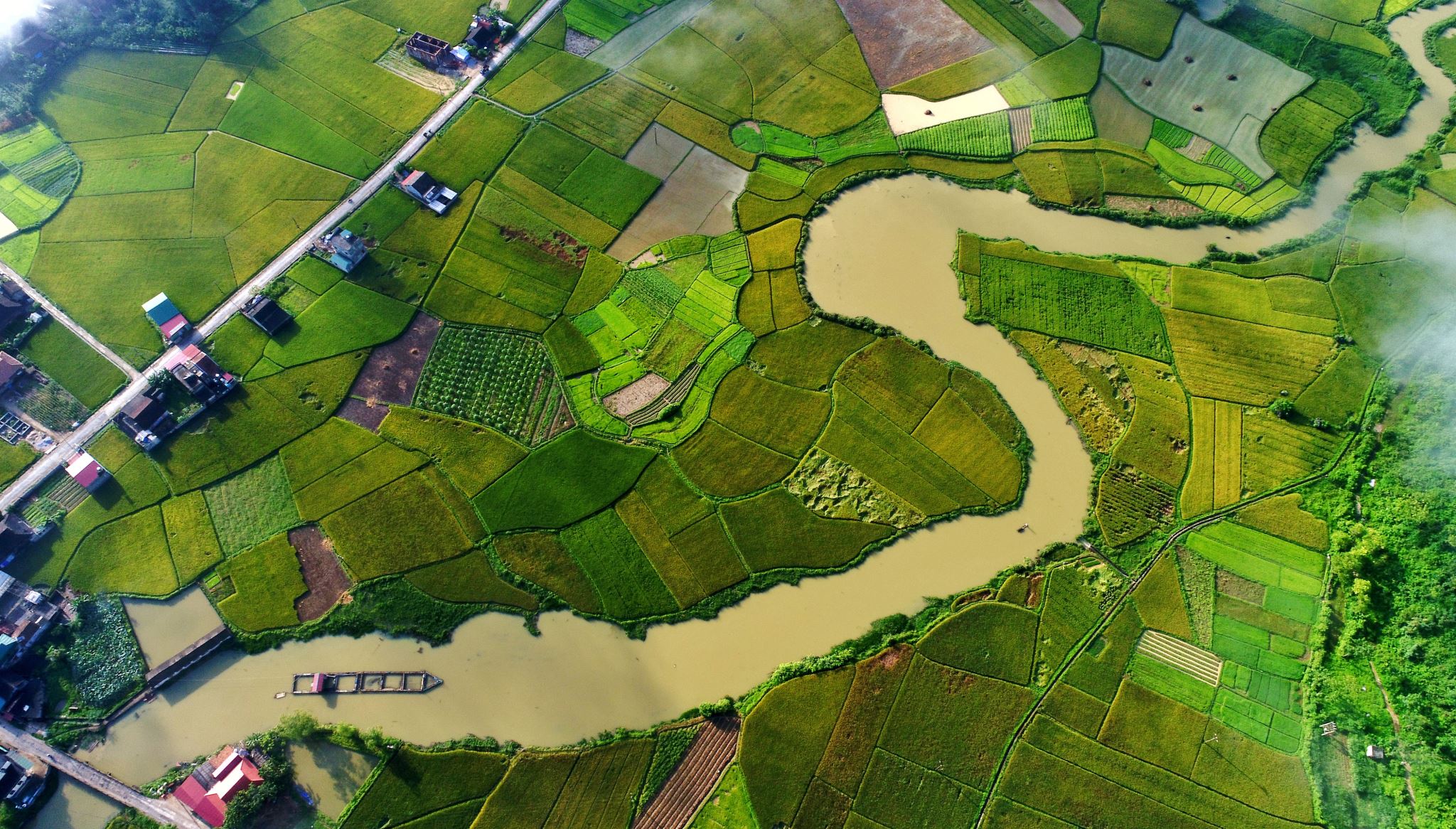 Krajina pohledem geografa
Územní celek zemské souše s určitou geografickou polohou, svými vlastnostmi a vzhledem odlišný od celků okolních. 

Působí v něm přírodní i člověkem podmíněné krajinné procesy.

Každá krajina je trojrozměrná – není to jen to, co vidíme na zemském povrchu, ale součástí krajiny je i něco nad povrchem a pod povrchem.
Krajinná sféra Země
Soubor všech krajin na zemském povrchu tvoří krajinnou sféru:
Fyzicko-geografická sféra- přírodní
Socioekonomická sféra – lidská společnost a její výtvory
Pro žáky …
Vzhled krajiny
Určují krajinné složky:
Přírodní složky
Umělé, kulturní složky - vytvořené člověkem
Typy krajiny
Člověk v krajině bydlí, pracuje, odpočívá. Přitom krajinu využívá, přetváří, obohacuje i ochuzuje, ohrožuje a sám je jí ohrožován.

Přirozená
Kulturní
Kulturní krajiny
[Speaker Notes: Členění podle stupně přeměny člověkem:
(podle Forman et Godron 1993)]
Regionální portfolio
Krajinotvorné prvky
Člověk svou činností v krajině vytváří významné prvky, které určují ráz krajiny.
Místo s géniem loci – duch místa
Pohledová osa – cesta
Pohledová zábrana – bariéra či překážka bránící ve výhledu
Dominanta – významný prvek v zástavbě
Zanedbané místo – zpustlý a neudržovaný prostor
Krajinotvorné prvky Rájce-Jestřebí
https://mapy.cz/s/nelozezelo
Regionální portfolio
Pozorování změn v krajině
Pozorování změn v krajině
Pozorování změn v krajině